Zum Einstieg
You have 5 minutes to complete as many of the boxes below as you can. Aim to get the highest number of points possible
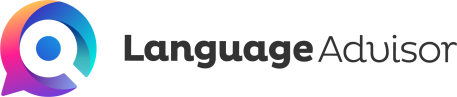 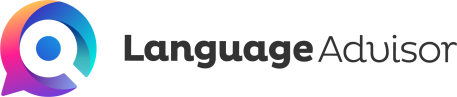 Lessson Objective

Together we are going to
to learn how to conjugate some common irregular verbs in the present tense.
use the present tense to talk about what we do during break time.
You will then complete independent work to practise what we have covered together.
I will be available through chat if you need any help.
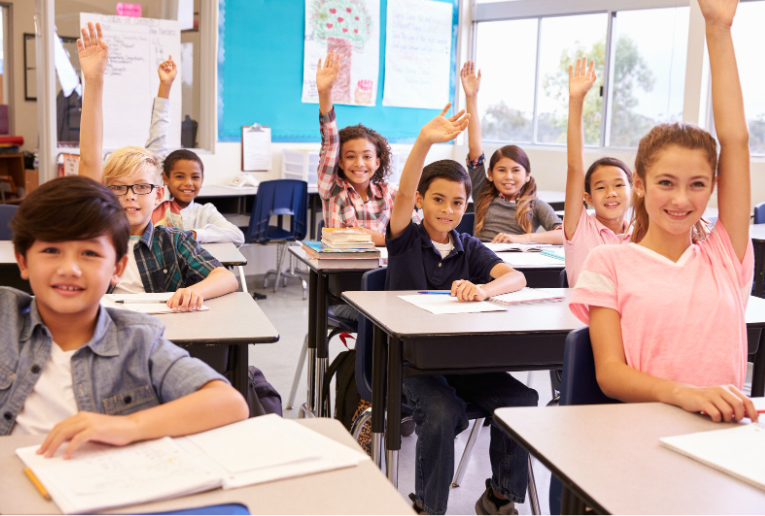 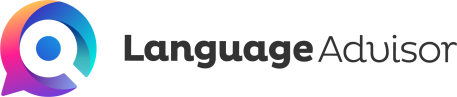 Was machst du in der Pause?
Listen and repeat after me
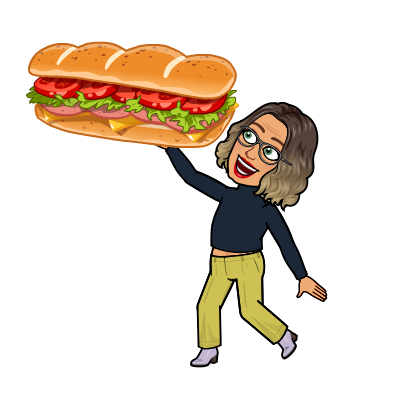 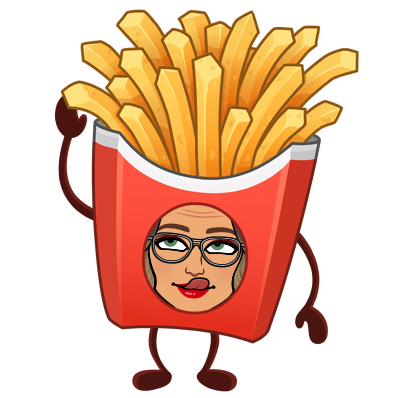 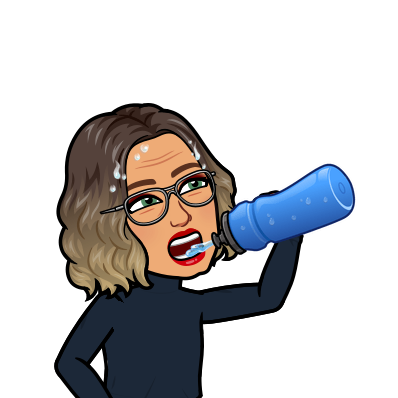 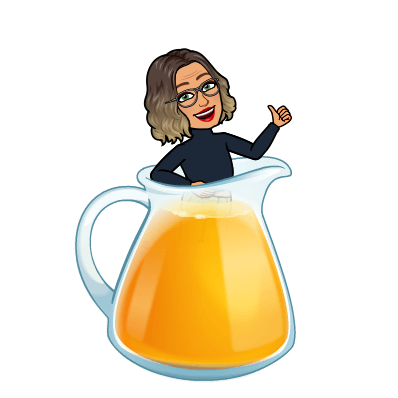 ich trinke Orangensaft
ich esse Pommes
ich esse mein Pausenbrot
ich trinke Wasser
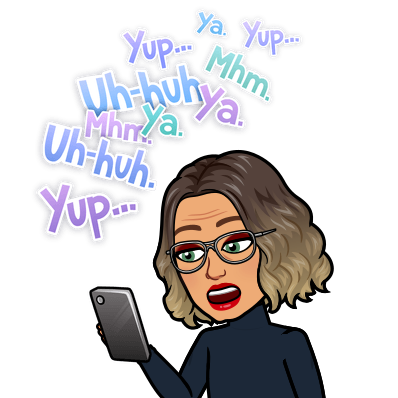 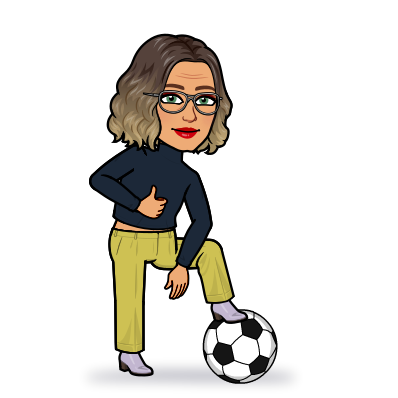 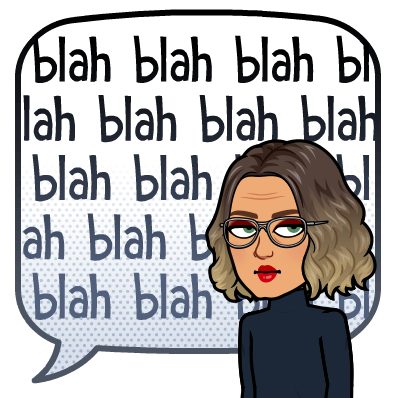 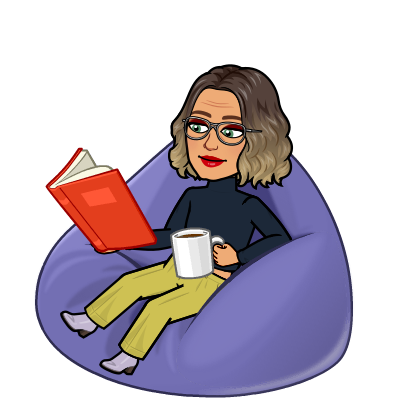 ich plaudere mit meinen Freunden
ich spiele Fußball
ich lese in der Bibliothek
ich lese SMS
[Speaker Notes: Introduce each verb one at a time. Get them to repeat after you then ask them to write the English translation into the chatbox before moving onto the next picture.]
Was machst du in der Pause?
I’m going to say in German one of the activities, type the letter of the corresponding image in the chat box.
A
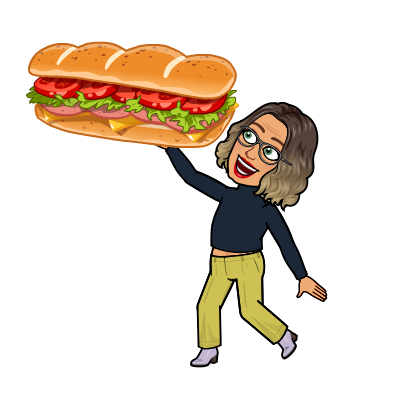 B
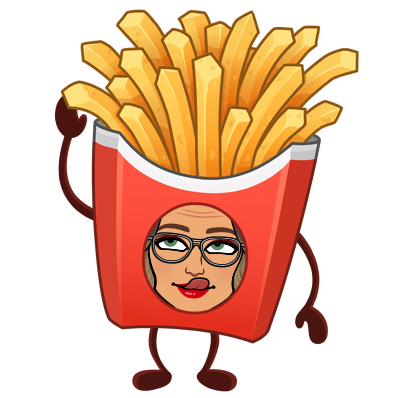 C
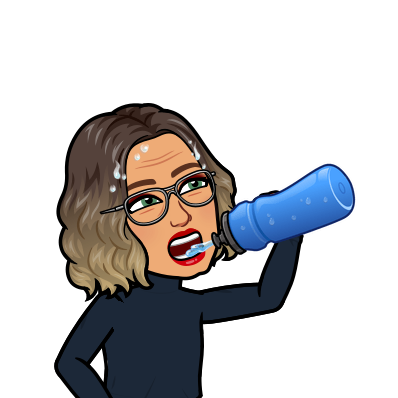 D
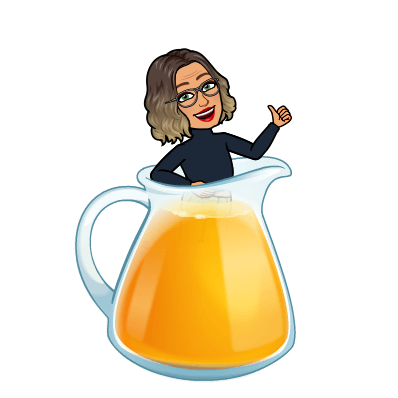 E
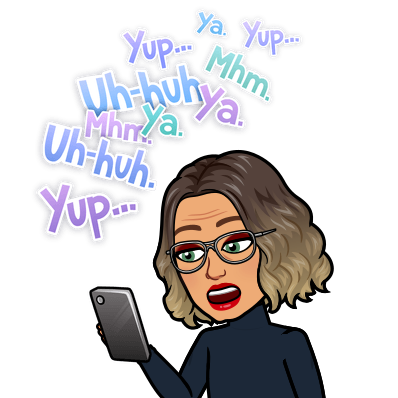 F
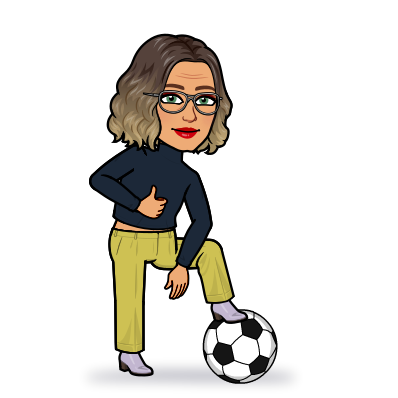 G
H
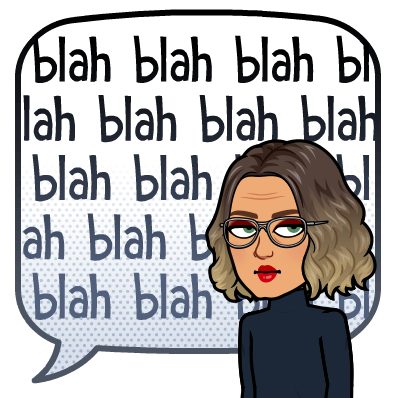 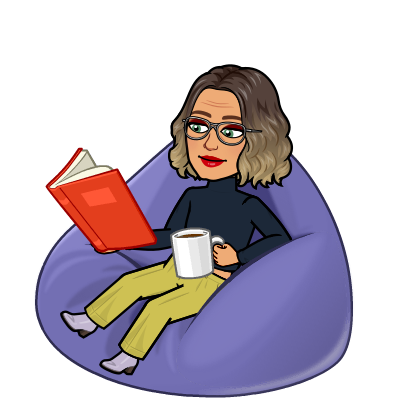 Was machst du in der Pause?
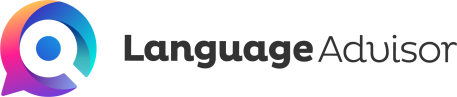 In der Pause esse ich…
Manchmal esse ich …
Ich trinke auch Wasser oder…
Dann spiele ich…
Manchmal lese ich…
Jede Tag plaudere…
Ich höre nie …
d
g
a
e
b
Match the sentence halves together. You have 2 minutes to work it out. We’ll then go through our answers together.
f
c
… eine Limo.
… in der Bibliothek.
… Musik.
… mein Pausenbrot und Pommes
… Basketball mit meinen Freunden.
… ich mit meinen Freunden.
… Süßigkeiten.
[Speaker Notes: Go through the answers together. Get the students to type in the answer as you move down the list.]
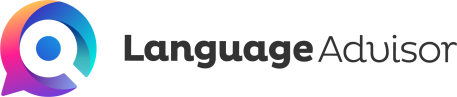 Present Tense Verbs
We’ve already learnt how to conjugate regular verbs in the present tense.

Can you remember the correct order of the endings?
E
ich
ST
EN
ST
du
sie/Sie
ar
T
T
T
So how would we say the following using the verb ‘lernen – learn/study’. Type your answer into the chat box.

1. We study
wir lernen
2. They study
sie lernen
3. You all study
ihr lernt
4. She studies
sie lernt
EN
EN
T
E
L
e
r
n
.
.
er/sie/es
man
ihr
EN
wir
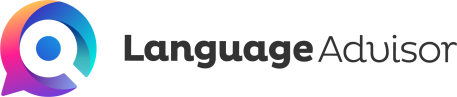 Irregular Verbs in the Present Tense
Using our knowledge of regular verbs, can you conjugate the following irregular verbs?
REMEMBER: Irregular verbs in the present tense are only irregular in the du and er/sie/es/man forms
Present Tense Verbs
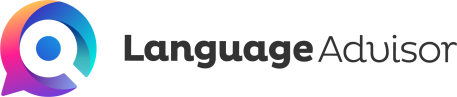 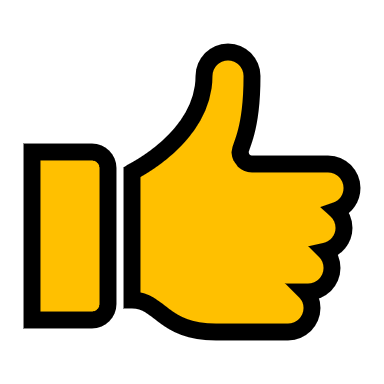 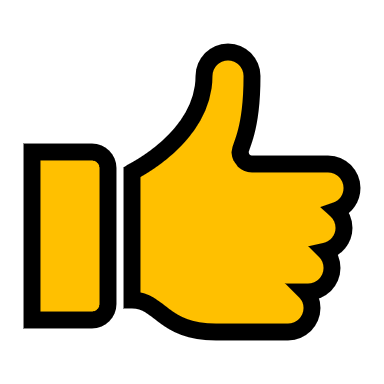 Are these sentences correct? As they pop up type a             if you think it’s correct or a              if you think it’s incorrect.

Jeden Tag esst meine Freunde und ich Pommes.
Manchmal liest mein Bruder in der Bibliothek.
In der Pause fährt meine Schwester Rad.
Manchmal lest ich SMS am Handy.
Manchmal isst mein Lehrer im Hof sein Pausenbrot.
Nach der Schule fährt meine Freunde mit dem Auto nach Hause.
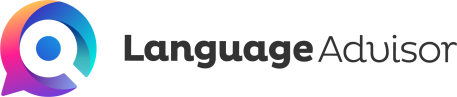 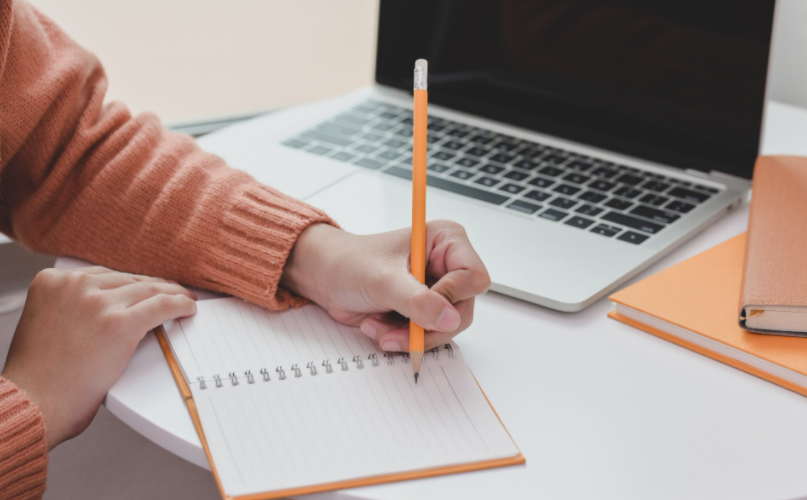 Independent Work

Complete the worksheet. I am available if you need any help.